INFORMATIKA
www.fem.uniag.sk/cvicenia
Gestor:    doc. Ing. Klára Hennyeyová, CSc.
Cvičenia: Ing. Marcela Hallová, PhD.
		
Katedra informatiky FEM SPU v Nitre
(S-pavilón - 2. poschodie)
Literatúra:  Hennyeyová, K. a kol.: Informatika a spracovanie informácií (učebnica), 2017 skriptá (príklady VD)Hennyeyová, K. a kol.: Informatika, 2009, 2011
Prístup k študijným materiálom
https://spu.fem.uniag.sk/cvicenia/ki/hennyeyova/

https://moodle.uniag.sk/
Údaj
Správa – všetko, čo vidíme, počujeme alebo dokážeme zachytiť zmyslami (čuch, chuť, hmat) nezávisle od toho, či má pre nás nejaký informačný obsah. 
Základný prvok (stavebná jednotka) informácie. Údaj je nedeliteľný. Údajmi môžu byť písmená, čísla, znaky, prípadne ich kombinácie. Údaje sa stávajú informáciami, ak sa použijú na riešenie nejakého problému. Ak nám daný údaj nepovie nič nového, hovoríme, že jeho informačný obsah je nulový.
Informácia
Tá časť údajov, ktorá je pre prijímateľa zrozumiteľná a pochopiteľná. Znižuje nevedomosť prijímateľa, jeho neurčitosť a neistotu pri rozhodovaní. Informácia musí obsahovať fakty, ktorým prijímateľ rozumie.
Informácie sú fakty, skúsenosti a vedomosti, ktoré ľudstvo zbiera, zaznamenáva, spracúva a odovzdáva ďalej. Pri slove informácia máme vždy na mysli odovzdávanie správ, ktoré svojho adresáta o niečom poučia, s niečím ho oboznámia
Informatika
Vedný odbor zaoberajúci sa teóriou, históriou, metodikou, organizáciou a výučbou odborných, prípadne vedeckých informácií a dokumentácie. 
Disciplína, ktorá sa snaží o vedecký prístup k oblastiam ako počítačový návrh, počítačové programovanie, spracovanie informácií, algoritmické riešenie problémov.
Informatika - druhy
Teoretická informatika - matematické metódy hrajú dôležitú úlohu pri formulácii a skúmaní algoritmov, ako aj pri konštrukcii počítačov. Príkladmi podoblastí teoretickej informatiky sú teória formálnych jazykov, teória automatov, teória zložitosti ... 
Praktická informatika - programy napísané v strojových jazykoch treba pomocou špeciálnych prekladacích programov previesť do počítaču zrozumiteľného jazyka a počítačom vykonateľného tvaru. Príkladmi podoblastí praktickej informatiky sú tvorba prekladačov, informačné systémy, operačné systémy, simulácia a umelá inteligencia.
Informatika - druhy
Technická informatika - zaoberá sa funkčnou  architektúrou počítača a príslušných zariadení, ako aj logickým návrhom počítačov, zariadení a obvodov. Podoblasti sú prevádzka počítača, riadenie procesov a návrhov obvodov
Aplikovaná informatika - informatika je v tomto prípade aplikovanou vedou, ktorá ovplyvňuje iné odbory a mnohé vedné disciplíny. Skúma automatizovateľnosť procesov v rozličných oblastiach pomocou počítača. Podoblasti sú podniková informatika, právnická a lekárska informatika.
Informačno-komunikačné technológie
Systém technických a programových prostriedkov využívaných na prácu s informáciami, pričom:
technické prostriedky predstavujú technické vybavenie počítačov, komunikačné prostriedky, dátové siete...
programové prostriedky zahŕňajú komplex postupov, metód a nástrojov pre prácu s údajmi prostredníctvom technických prostriedkov.
Znalostná spoločnosť
Spoločnosť, v ktorej základ spoločenského a hospodárskeho spolužitia vo zvýšenej miere tvoria individuálne a kolektívne vedomosti a znalosti a ich využitie.
Vybavenosť IKT je primárnym predpokladom informatizácie spoločnosti a jej postupného prechodu do znalostnej spoločnosti. 
Čím väčší podiel populácie ovláda používanie nových IKT na vyššej úrovni, tým dochádza k rýchlejšej a hlbšej premene spoločnosti na spoločnosť informačnú a znalostnú.
Digitálna agenda pre Európu do roku 2020
Vytvorenie jednotného digitálneho trhu
Väčšia interoperabilita
Zvýšenie dôveryhodnosti a bezpečnosti internetu
Rýchlejší prístup na internet
Vyššie investície do výskumu a vývoja
Zlepšenie digitálnej gramotnosti
Inklúzia a uplatňovanie IKT pri riešení problémov, ktorým spoločnosť čelí, ako sú napr. zmena klímy a starnúca populácia
Digitálna gramotnosť
Súbor zručností potrebných na efektívne používanie dostupných technológií vrátane počítačov.
Počítačovo gramotný človek je schopný pracovať s najčastejšie využívaným programovým vybavením, používať internet v komunikácii, pri vyhľadávaní a spracovaní informácií, využívať služby a možnosti, ktoré mu IKT ponúkajú a poznať účel a spôsob ich aplikovania.
https://www.itfitness.sk/sk/
Index digitálnej ekonomiky a spoločnosti DESI
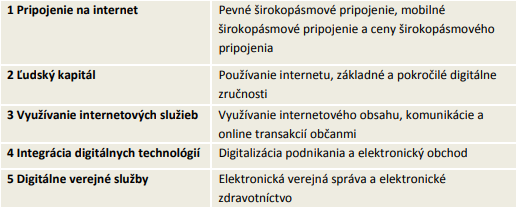 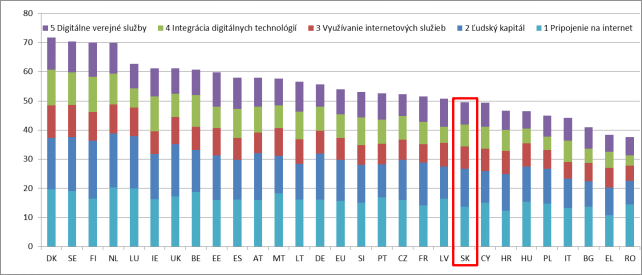 Pripojenie na internet
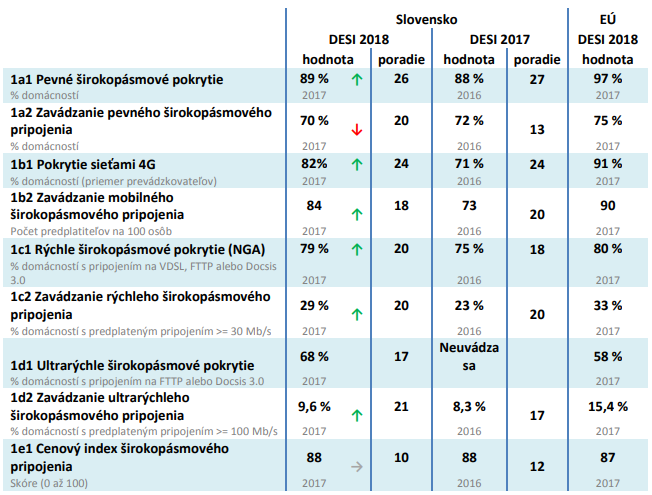 Ľudský kapitál
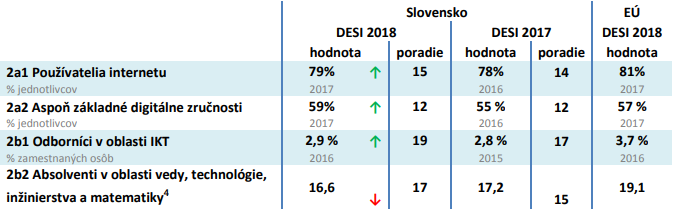 Používanie internetu
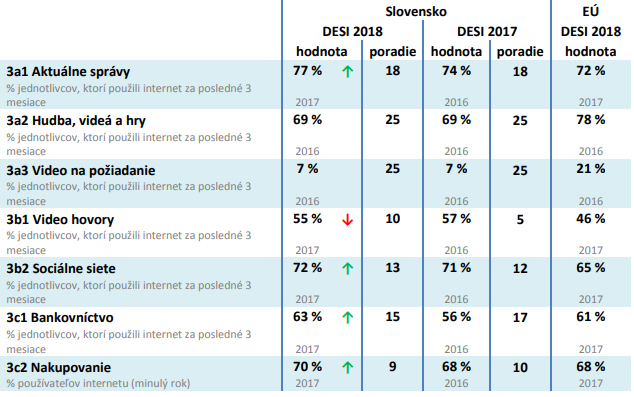 Integrácia digitálnych technológií
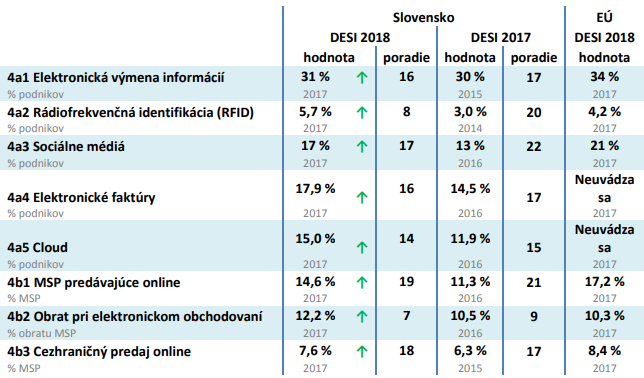 Digitálne verejné služby
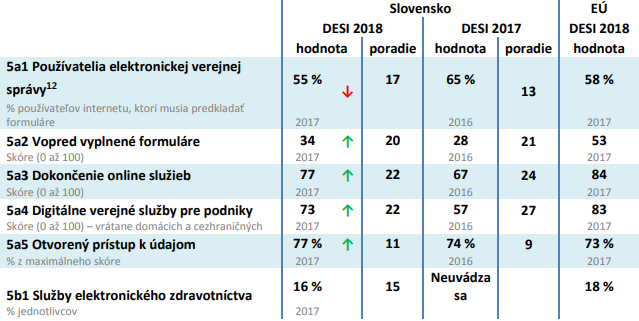 Ďakujem za pozornosť!